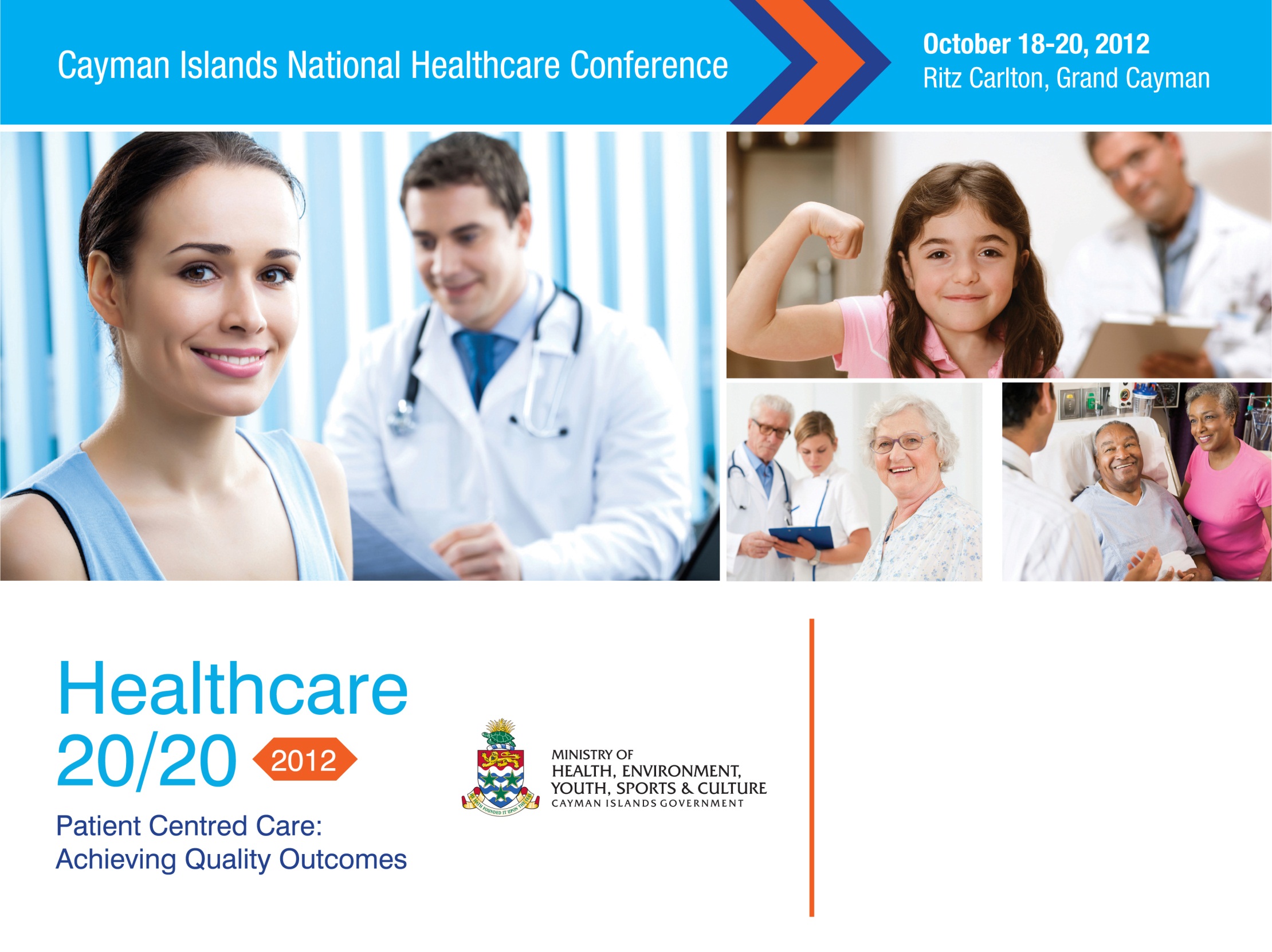 The Oncology Breakout Session Overview
OBJECTIVE


To initiate a dialogue between Stakeholders (anyone interested in the future of Oncology Services in the Cayman Islands) addressing Strengths and Weaknesses in the existing Service Profile. Participants will also consider strategies to evolve a future Service Profile which takes advantage of Public Sector-Private Sector Partnership to maximize the availability and application of limited resources (Time, Material, People and Money) to ensure the highest quality Clinical Services and great Customer (patients and families) Service.
A Patient-Centered Approach

A Panel of Patients and Professionals  - 

 Ms. Connie Godet – A Cancer Survivor
 Ms. Milena Conolly – The Cayman Islands Cancer Registry
 Nurse Andrew Ward – Services at the HSA
 Dr. Theodore Turnquist – Setting Up a Comprehensive Program
 Dr. Joel Slutsky – Plans to develop Radiation Oncology Services
 Dr. Thinh Tran – Regional Oncology Services – BHS Role
 Dr. Sook Yin – Tying It Together for the Patient
Panel Expertise

 Cancer Education
 Prevention
 Identification
 Treatment 
 Post-Treatment

 Participants will consider the Continuum of Care in the Present and for the Future
Capture Best Practices

 Build on the Strengths of what is currently being done
 Minimize or Eliminate Weakness in current system
 Identify and Mitigate Threats to Future 
 Identify and Actualize Opportunities to enhance system

Create Momentum

 Patient-to-Provider
 Local-to-International
 Present-to-Future
Questions & Answers

and/or

Real Dialogue
Panel/Participants Recommendations

 For Achieving Quality Outcomes (Now and Future)
 For Addressing Differences in Public and Private Sector Services
 For Addressing Differences in Local and International Services
 For Addressing current Weaknesses and Threats
 For Taking Advantage of Opportunities
 For Actions by the Ministry
 For Action in the Public Sector
 For Action in the Private Sector
 For Proposed Solutions
 For Next Steps